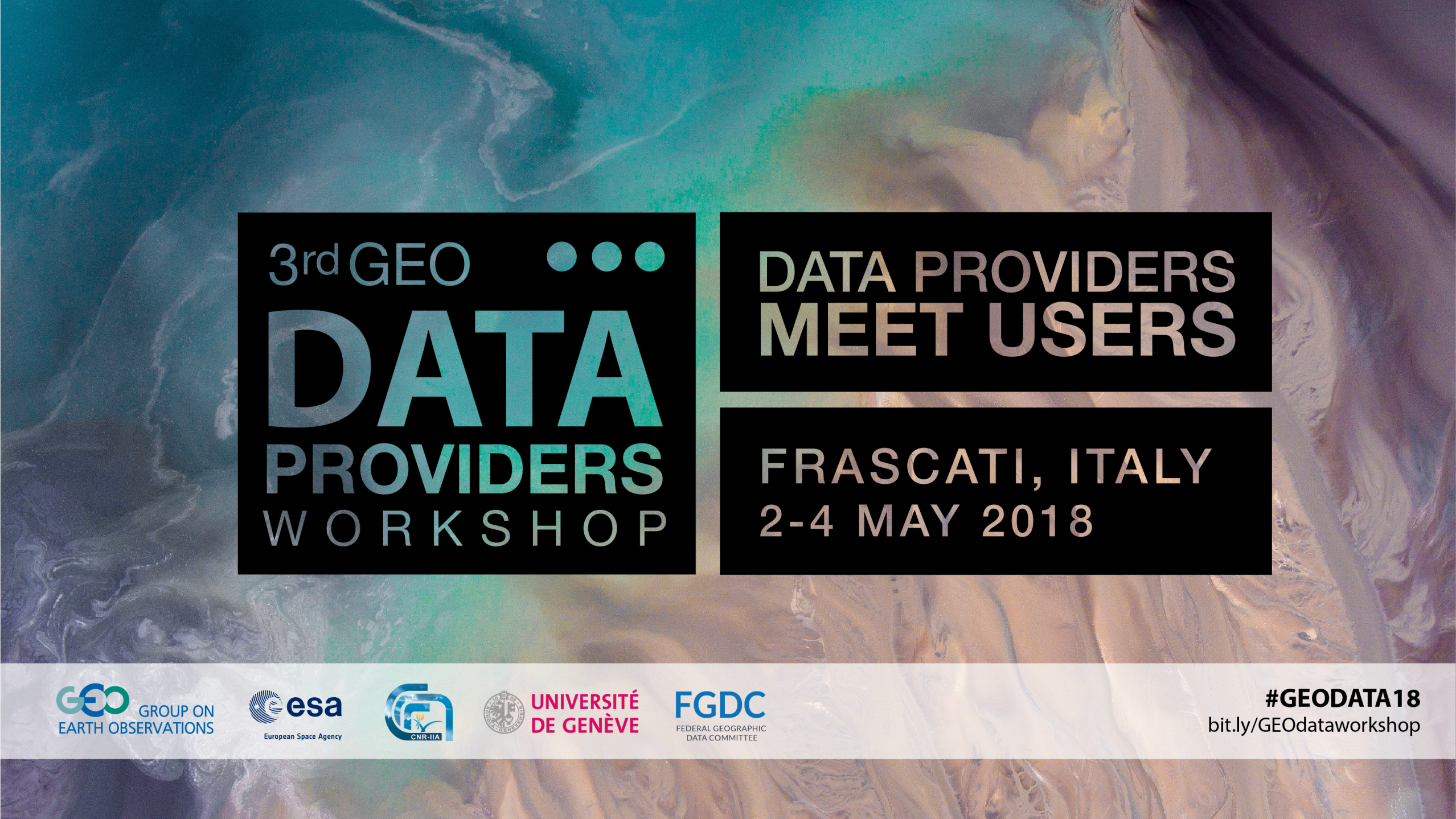 Data for GIS services
Sara Antognelli, PhD / agronomist & GIS analyst / TeamDEV
Our company/ presentation
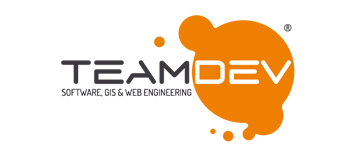 is a software house based in Perugia (Italy) performing at both national and international level providing:
Our company/ Areas
GisAction is developing and realizing projects for non profit organizations.
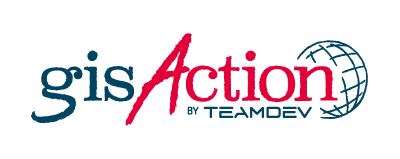 Agricolus provides farmers with tools for making precision farming easier
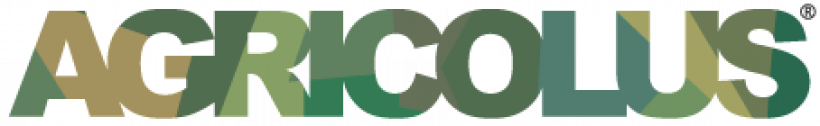 Web Information Streams Enhancer for your Town
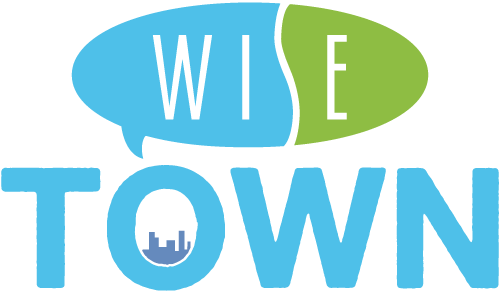 Our company/ gisAction
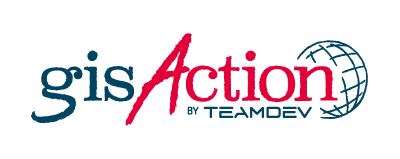 GisAction is developing and realizing projects for NGO.
Using innovative methodologies and technologies for making the process of analysis, presentations, management and communication of sensitive data faster, easier and intuitive.
Data visualization
Decision support systems
Web and mobile development
GIS and Business Intelligence
Geo-database analysis
GIS IT services
Our company/ Agricolus
Agricolus provides farmers with tools for making precision farming easier
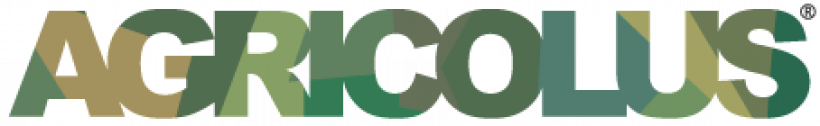 Provides farmers with tools for cultivating according to precision farming criteria. 
Supports farmers with easy-to-use tools, 
Provides and elaborates crops spatial images
Our company/ Wise Town
Web Information Streams Enhancer for your Town
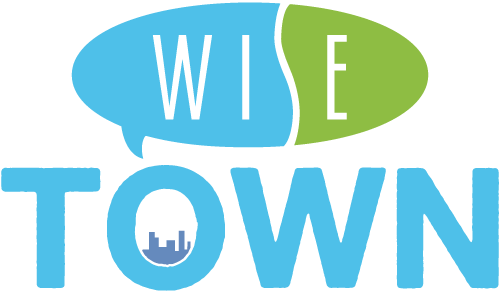 Collects information from different data sources to make them valuable to manage, organize and plan city development.
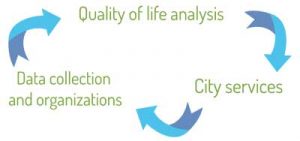 brands/ what they have in common?
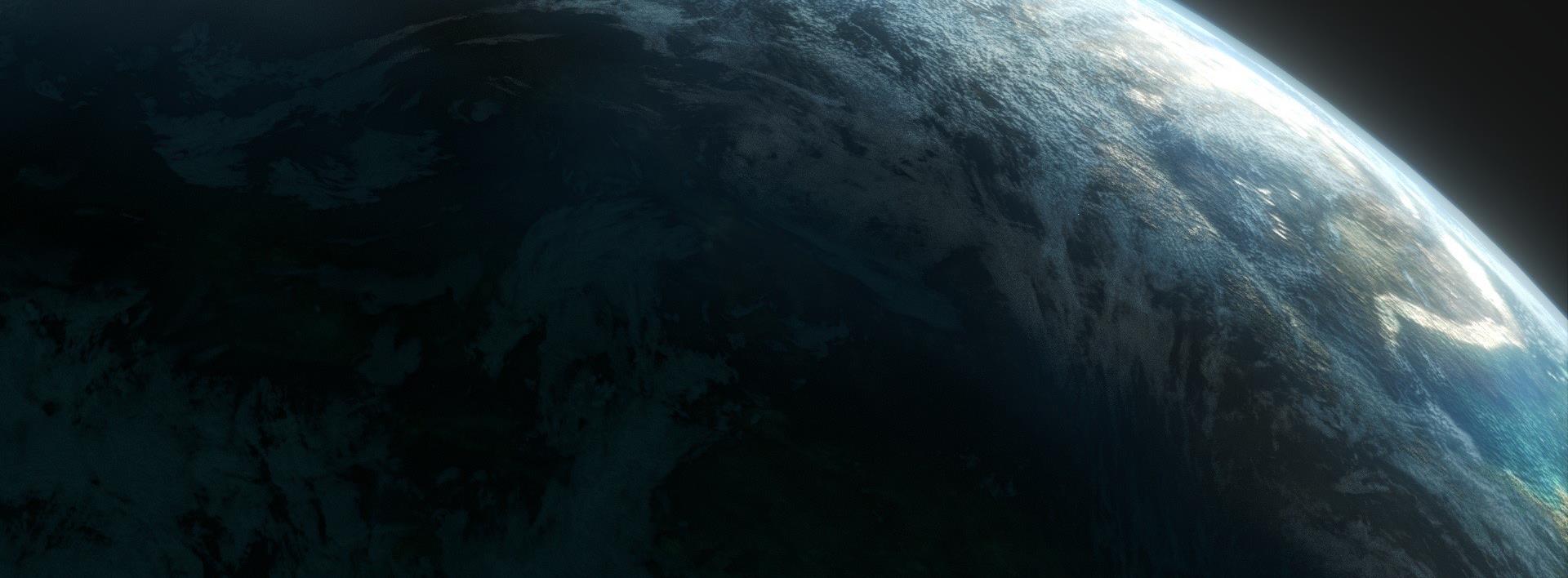 USE OF GIS DATA
Use of GIS data/ types
Use of GIS data/ activities
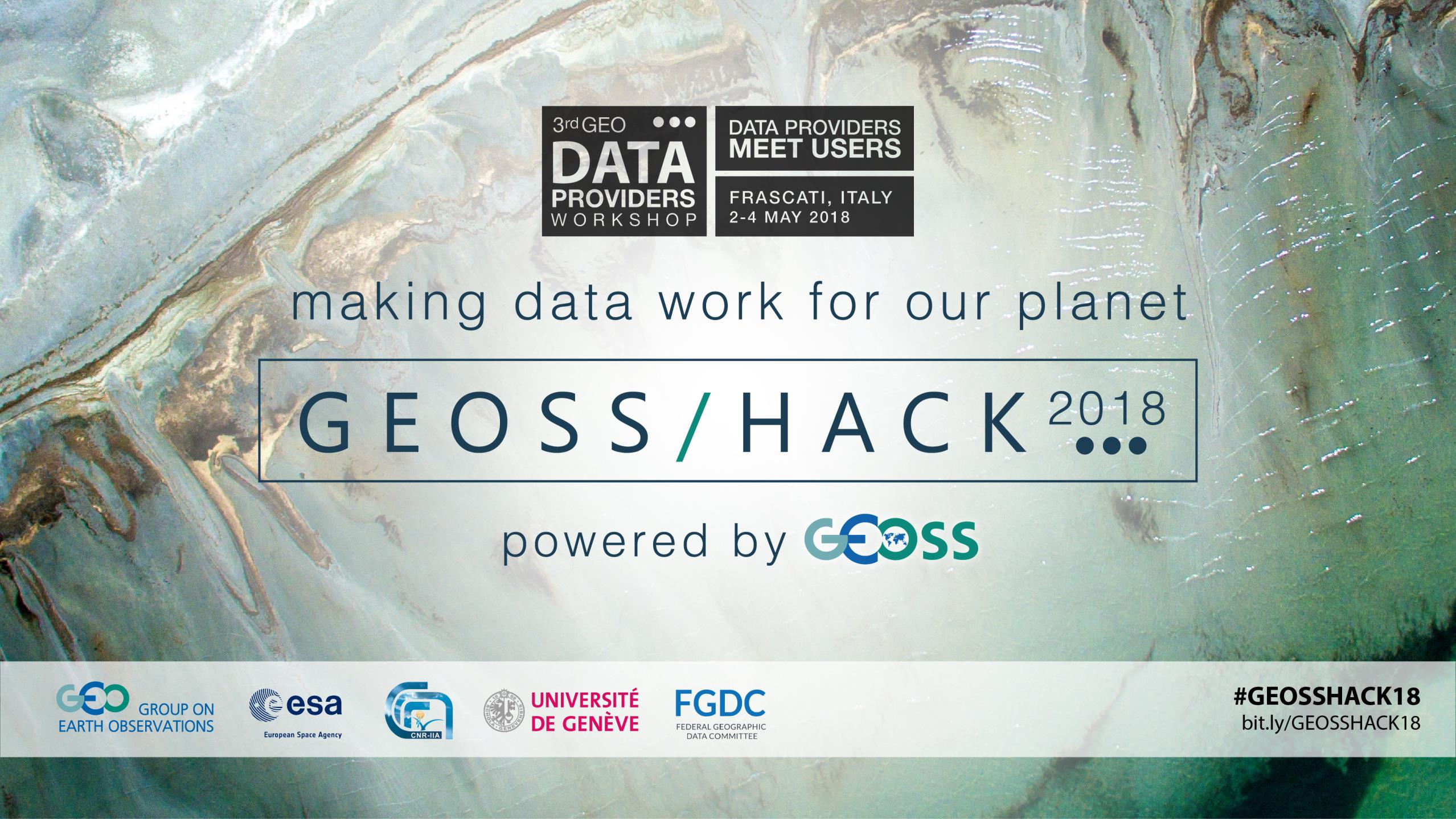 Thank you
s.antognelli@teamdev.it 
www.teamdev.it / www.gisaction.org / https://wise.town/ www.agricolus.com
@TeamdevPerugia / @WiseTownProject / @AgricolusSuite